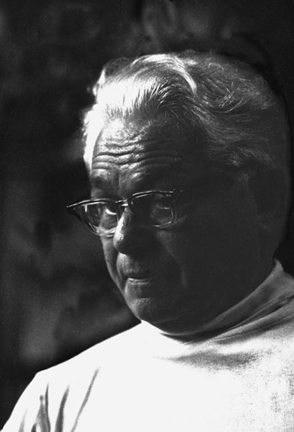 Pilates History
Pilates Philosophy: 
“A few well-designed movements, properly performed in a balanced sequence, are worth hours of doing sloppy calisthenics or forced contortion”.
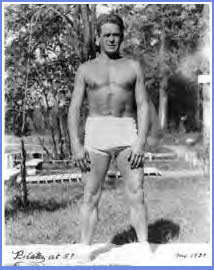 Joseph Pilates (Pi-LAH-teez) was from Germany & lived to be a robust & vital 87 year old icon.
“People won’t understand the brilliance of my work for 50 years”.
When do you think Pilates started?
What year or time period?
As a child Pilates suffered with …
Rickets
Rheumatic fever
Asthma
Movement Forms that Influenced Pilates:
Boxing
Circus Arts: He was a circus performer
Marital Arts
Gymnastics
CONTROLOGY written in the 1920’s
What word do you notice that hints towards Pilates’ philosophy?
“Contrology develops the body uniformly, corrects wrong postures, restores physical vitality, invigorates the mind, and elevates the spirit”.
How did Pilates develop Contrology?
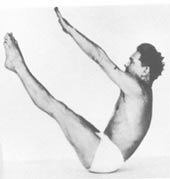 Pilates moved to England during the beginning of WWI
Incarcerated as an “enemy alien”
Pilates influenced detainees to follow his exercise regime – “Contrology”
So beneficial that they survived the 1918 influenza epidemic because of the Pilates Principle of Diaphragm Breathing.
What are the benefits of Pilates?
Benefits of the Pilates Method
Pilates helps to:
Who Can Do Pilates?
Increases balance between strength & flexibility 
Improves coordination
Releases stress
Improves posture
Incorporates breathing techniques 
Increases core abdominal strength
Recommended for all ages 12 and up
Used in injury prevention & rehabilitation work
Improves technique for athletes & dancers
How many exercises did Pilates design?
OVER 500 Exercises!!!!!!
The 6 Pilates Principles
Centering: Physically bringing the focus to the center of the body, the powerhouse area between the lower ribs and pubic bone. 
Concentration: Bring full attention to the exercise : do it with full commitment, maximum value will be obtained from each movement.
Control: Every Pilates exercise is done with complete muscular control. No body part is left to its own devices.
Precision: There is an appropriate placement & alignment relative to other body parts, and trajectory for each part of the body.
Breath:  Most Pilates exercises coordinate with the breath, and using the breath properly is an integral part of Pilates exercise.
Flow:  Fluidity, grace, and ease are goals applied to all exercises. The energy of an exercise connects all body parts and flows through the body in an even way.
Pilates worked with WWI Veterans
Confined to hospital beds
Their Muscles were atrophying
Unable to participate in mat exercises 
He developed a way to condition their bodies and cleverly designed apparatus to rehabilitate them right from their hospital beds and wheelchairs.
Pilates restored the soldiers back to health
Pilates Apparatus
Reformer
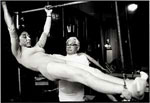 Cadillac
Influenced by the circus
Pull Ups on the Cadi
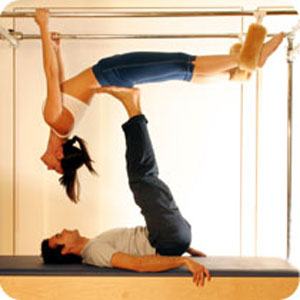 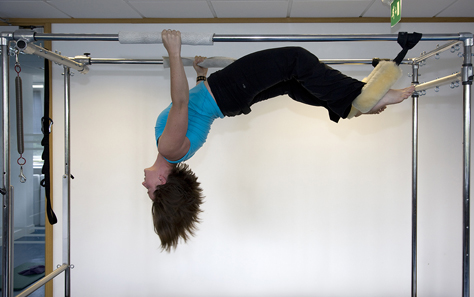 Half Trapeze – combo of reformer and Cadillac
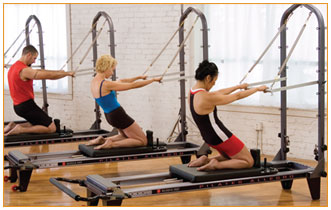 Pilates Apparatus: Wunda Chairdesigned to fit in small areas
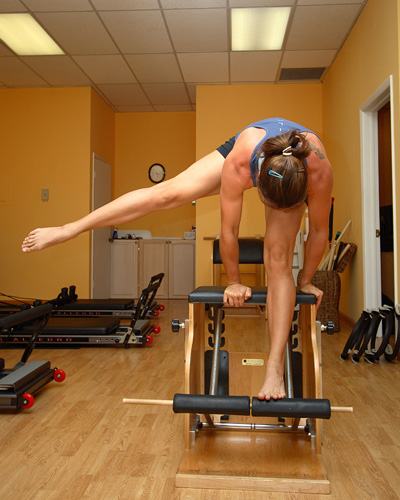 Laddar Barrell
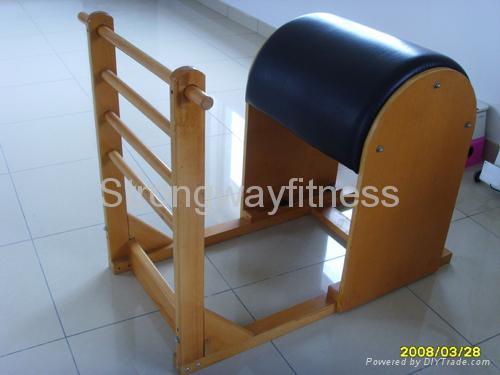 Joseph Pilates moves to NYC after WWI
- Started a NYC studio
- Worked at Dance Festivals such as Jacob’s Pillow
- Worked with famous dancers and influenced and helped shape dance training
Q: Who is the Mother of Modern Dance?
Martha Graham
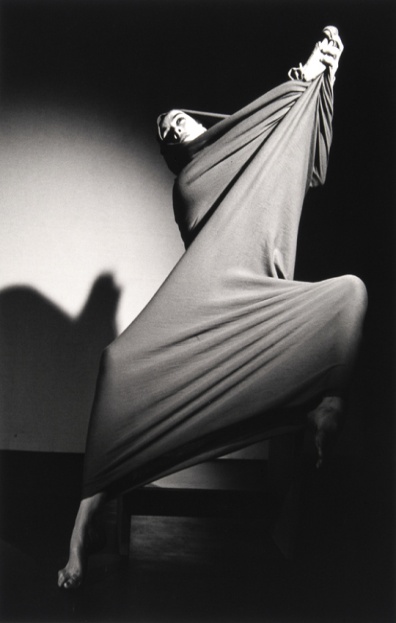 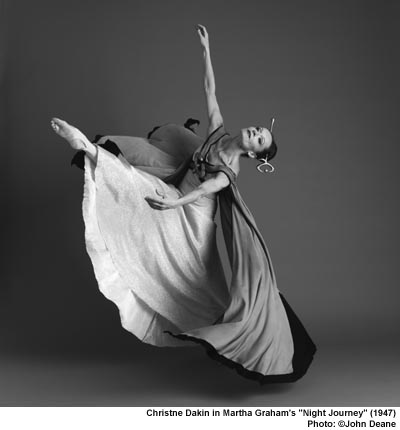 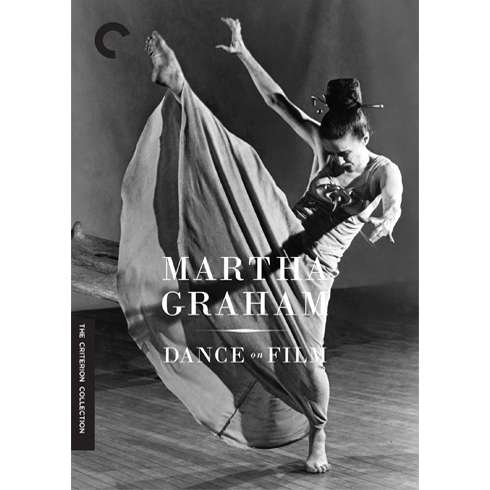 Martha Graham
Graham class and contraction
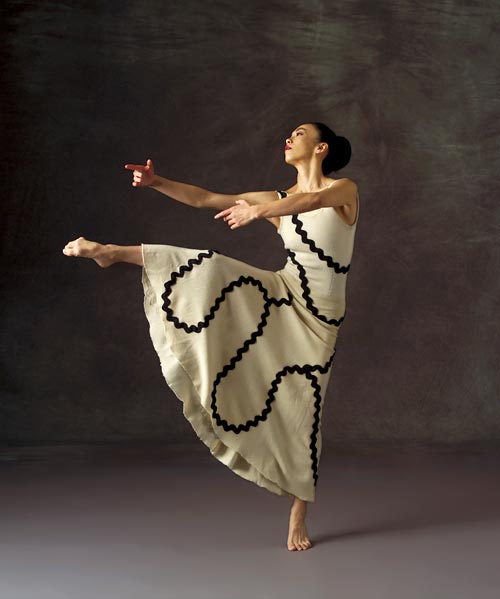 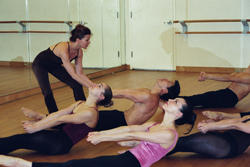 Pilates’ Influence
Pilates Thigh Stretch
Martha Graham Hinge
Pilates Influenced Rudolf von Laban
Labanotation in action
Labanotation
Who is one of the most famous Ballet choreographers?
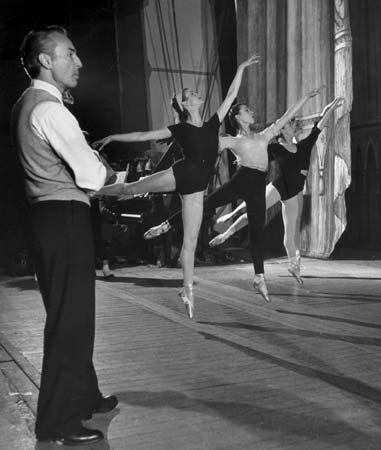 George Ballanchine
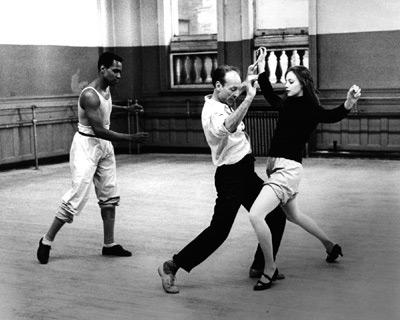 Balletic Movement in Pilates
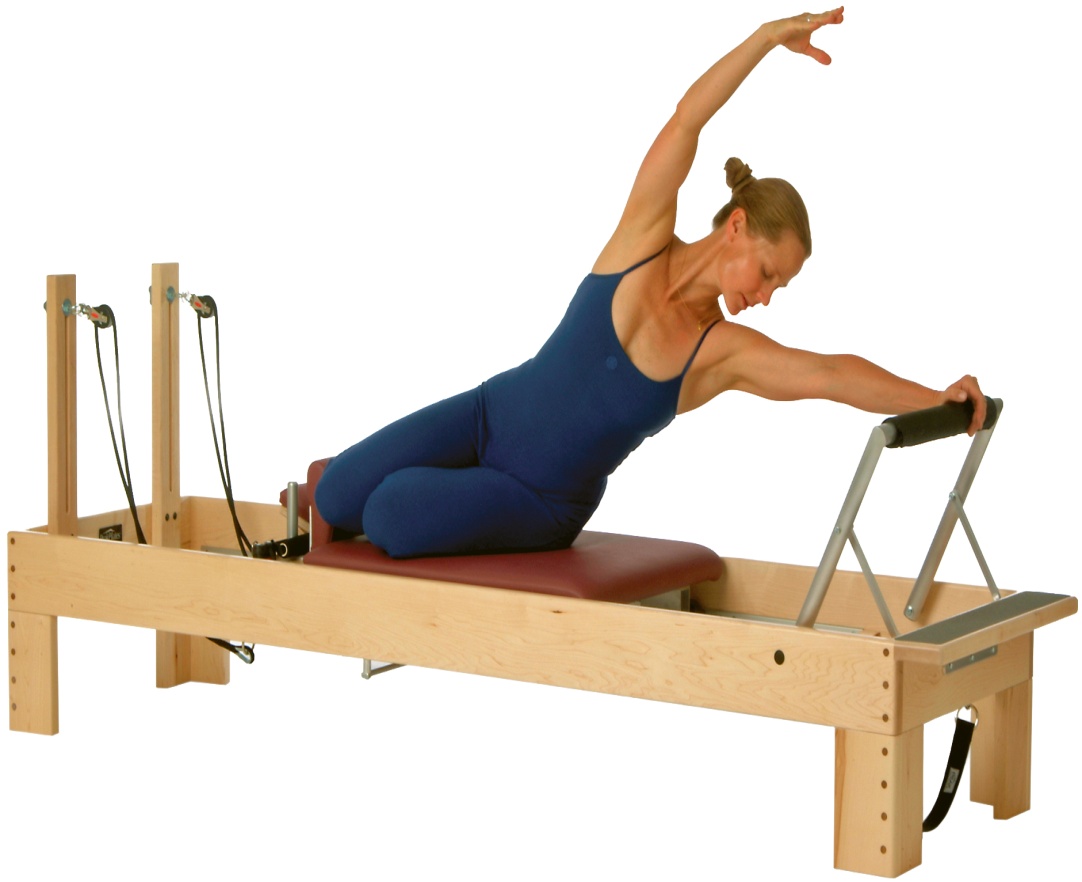 Joseph Pilates on the Ped-O-Pull
Joseph Pilates working on the Reformer
Joseph Pilates working with a client in his NYC studio
Joseph Pilates creating exercises
Exercises on the Reformer
High Bridge
Arabesque
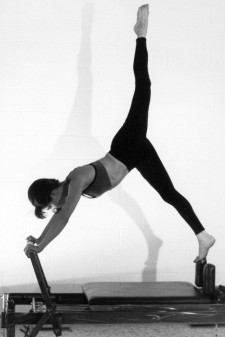 Reformer vs. Mat
Short Spine in the straps
Rollover
Downstretch
Upward Facing Dog
SNAKE
CLIMB A TREE
Joe working with someone on the Cadillac
Control Front
Pilates doing Squats on the Reformer
Pilates exercise called the STAR
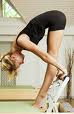 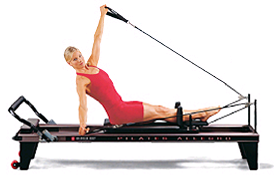